Mathematics
Rounding to significant figures 

Downloadable Resource
Miss Oreyomi
‹#›
Questions
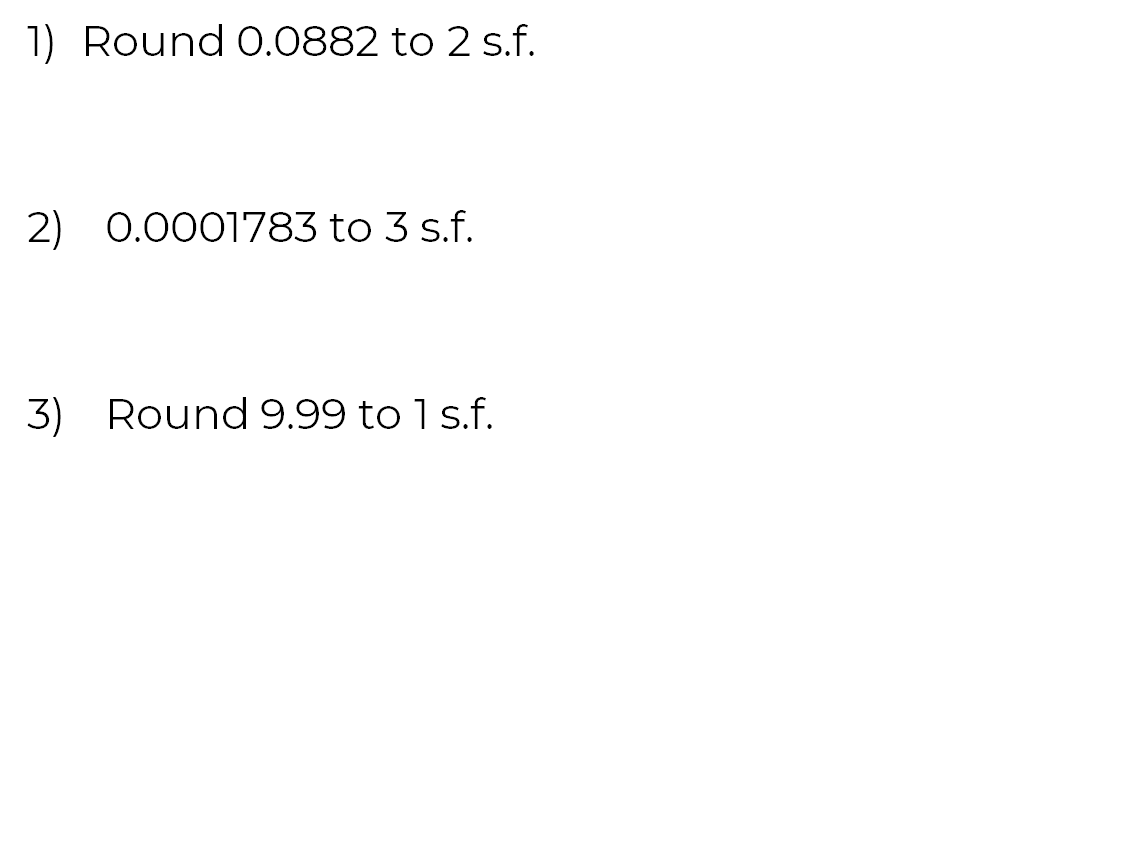 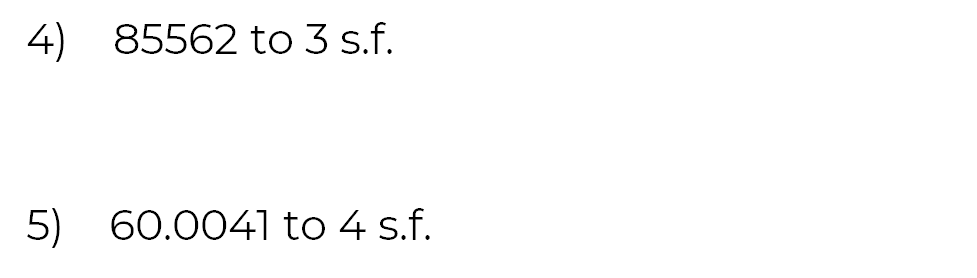 ‹#›
Questions
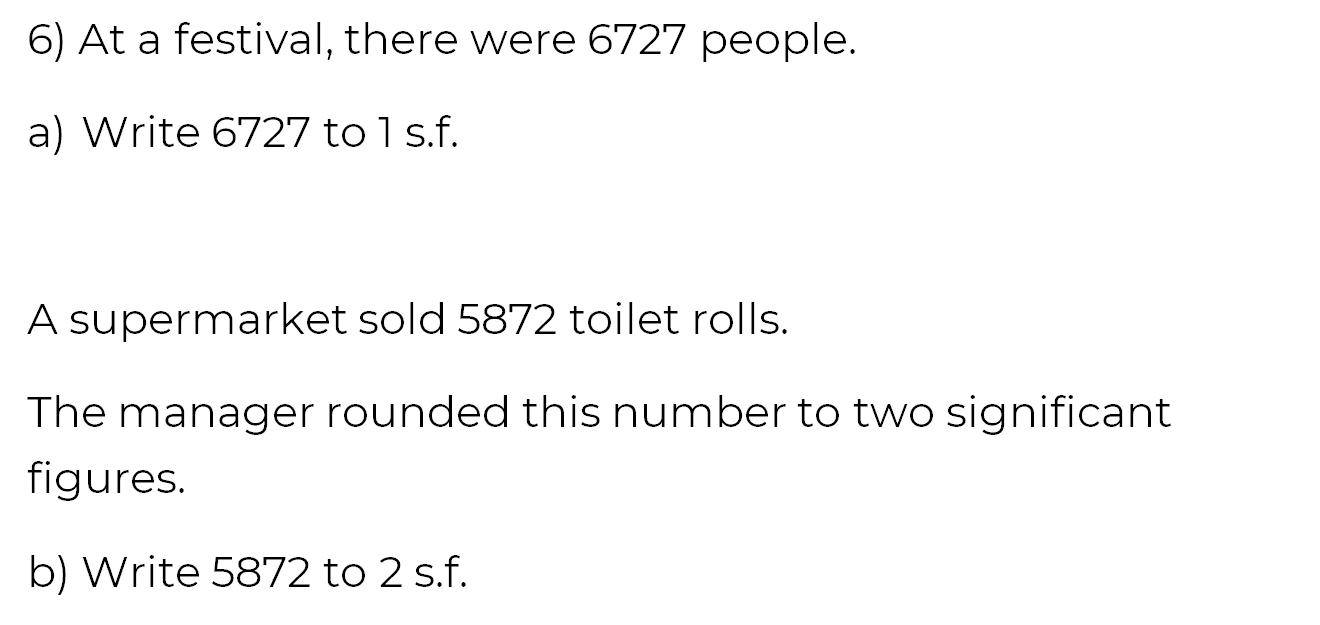 ‹#›
Questions
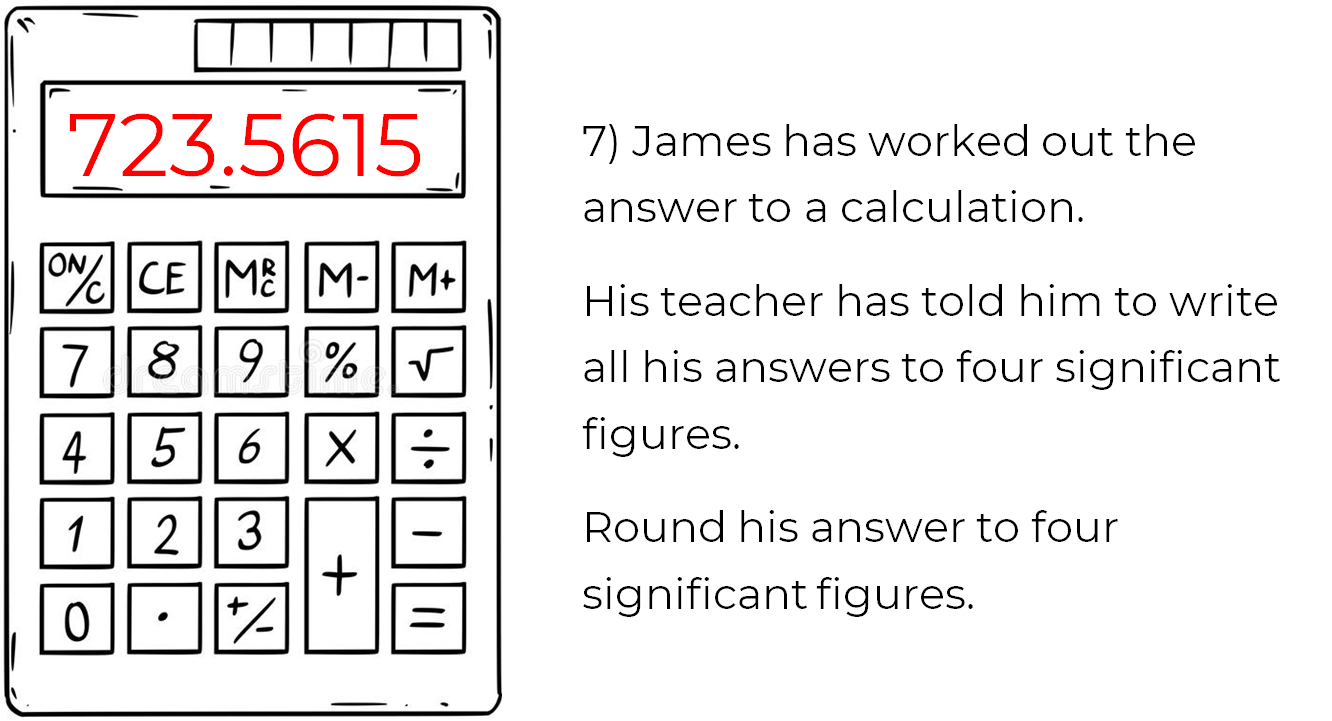 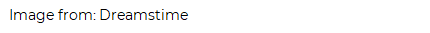 ‹#›